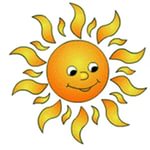 Good afternoon, sun! Good afternoon, sky!‘Good afternoon’, say together.We love this day the best of alland start the English lesson!
Family. Professions.
7
Aims:
навчальна: забезпечити повторення та закріплення лексичного матеріалу по  темі «Професії» та граматичного  матеріалу: The Present Simple  Tense; формувати уміння конкретизувати набуті знання по вивченій  темі;  
розвиваюча: розвивати вміння аналізувати вивчений навчальний матеріал, систематизувати, узагальнювати; сприяти збагаченню  словникового запасу та розвитку зв’язного мовлення; розвивати емоції, використовуючи яскраві  приклади; формувати вміння  працювати за зразком і вказівками  вчителя; розвивати навички  аудіювання, читання, усного та писемного мовлення;
виховна: виховувати уважність, зібраність, спостережливість, сумлінне ставлення до праці, повагу до представників різних професій,  готовність до вільного вибору професій, пізнавальний інтерес до  вивчення  англійської мови.
Методи навчання: бесіда, розповідь, діалог,  робота в групах, робота з роздатковим матеріалом, перегляд відеоролику.
Тип уроку: урок узагальнення та систематизації знань.
Phonetic exercise:
[Ɔ] – all, small, tall, doll
[Ɵ] – healthy, wealthy
[ɜ:] – serve, work, worker, person,    		nurse, burglar
[ai] – sky, pilot, librarian, driver, 				hairstyle, type
[ƏƱ] – postman, programmer
A Letter From Queen Elizabeth II
Dear children, 
I send you the greetings with all winter holidays and I wish you to be healthy, wealthy and smart.
I prepared a present for you but a cruel burglar stole it! I didn’t know what to do! But the best English detective decided (вирішив) to help me. His name is Sherlock Holmes. He is going to Ukraine now. He has got some versions (версій). Help him if you can.
The best wishes, 
the  Queen.
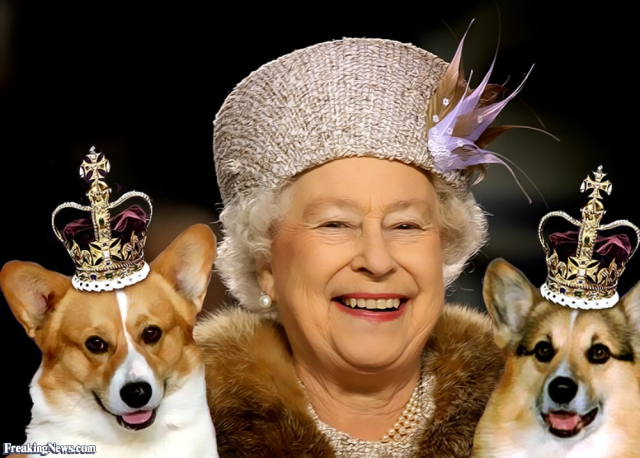 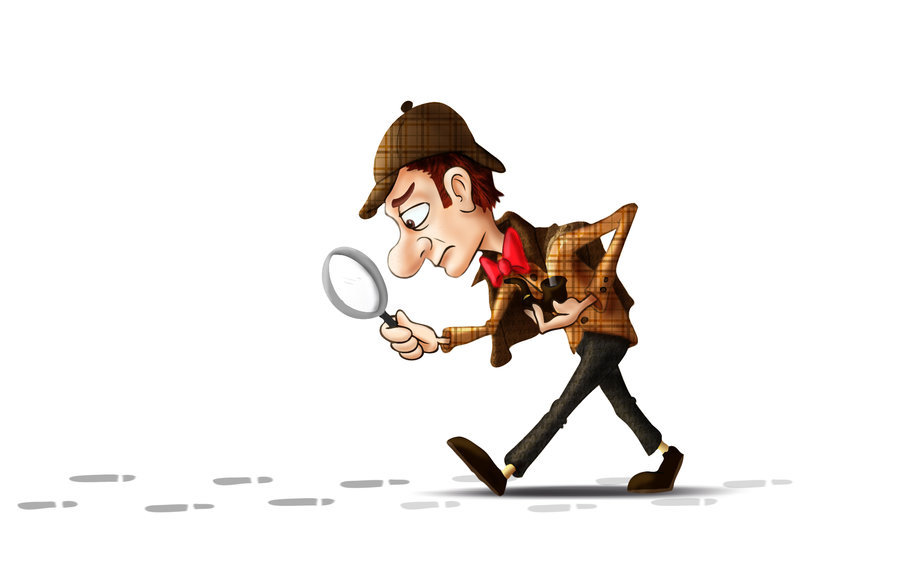 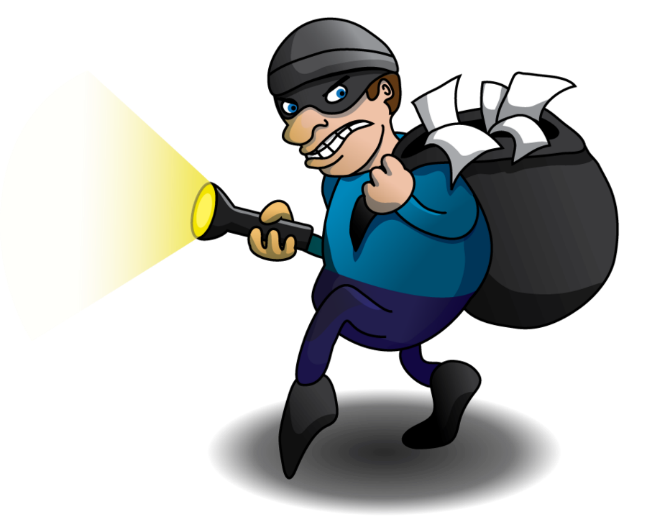 Listening. Watch a video ‘Professions’
Complete the sentences:
Peter’s dad is a __________.
Jenny’s mum is a ______________.
Yasmin’s dad is a ________.
Ben’s mum is a ___________.
Mark’s mum is a _________.
farmer
hair-dresser
waiter
dentist
singer
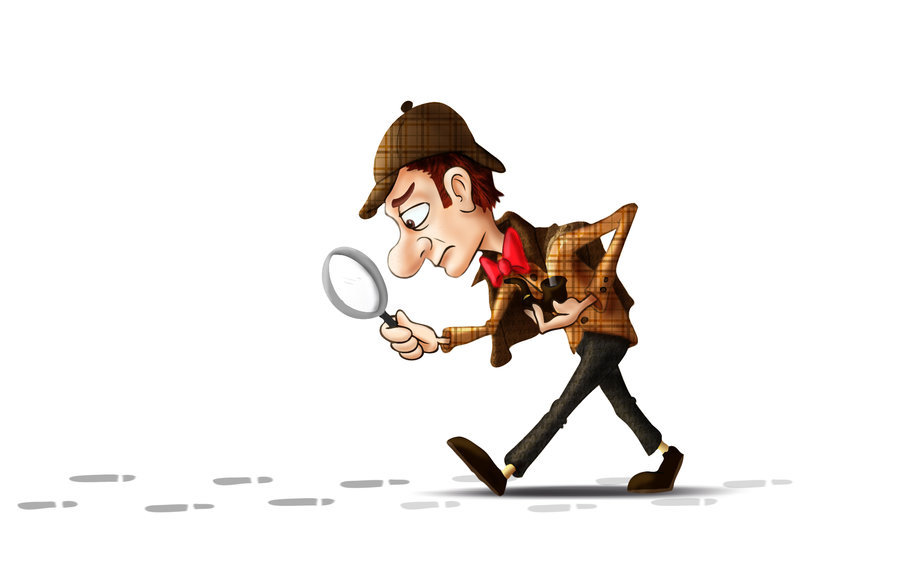 A doctor
A teacher
A dancer
A pilot
A policeman (a police officer)
An actor (an actress)
A worker
A farmer
A seller (a shop-assistant)
A secretary
A businessman (businesswoman)
A waiter (a waitress)
A singer
A librarian
A painter
A driver
A dentist
A burglar
A nurse
A postman
A vet
A reporter
An editor
A computer programmer
A cook
A hairdresser
A mechanic
c
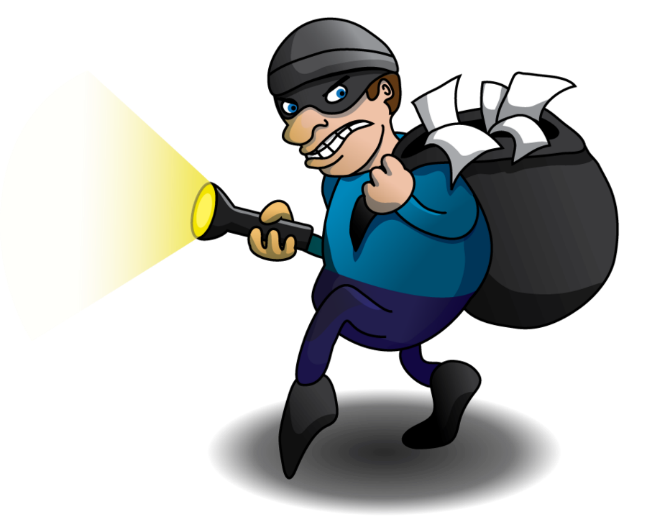 Revise the professions:
Speaking. Version 1. Work in Pairs.
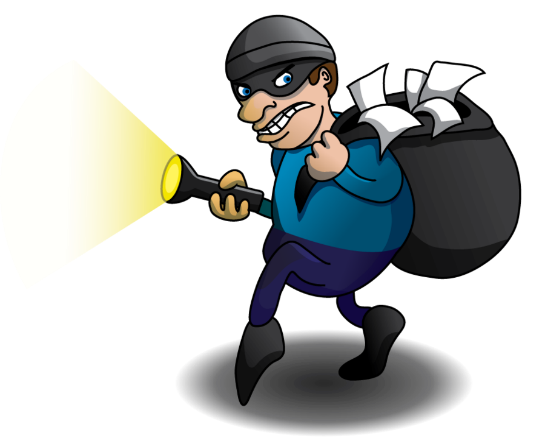 What is he / she? - ___ is a ___.
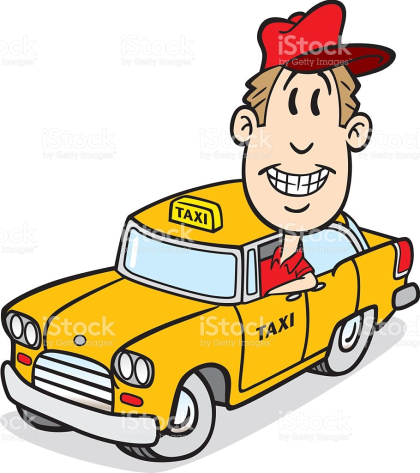 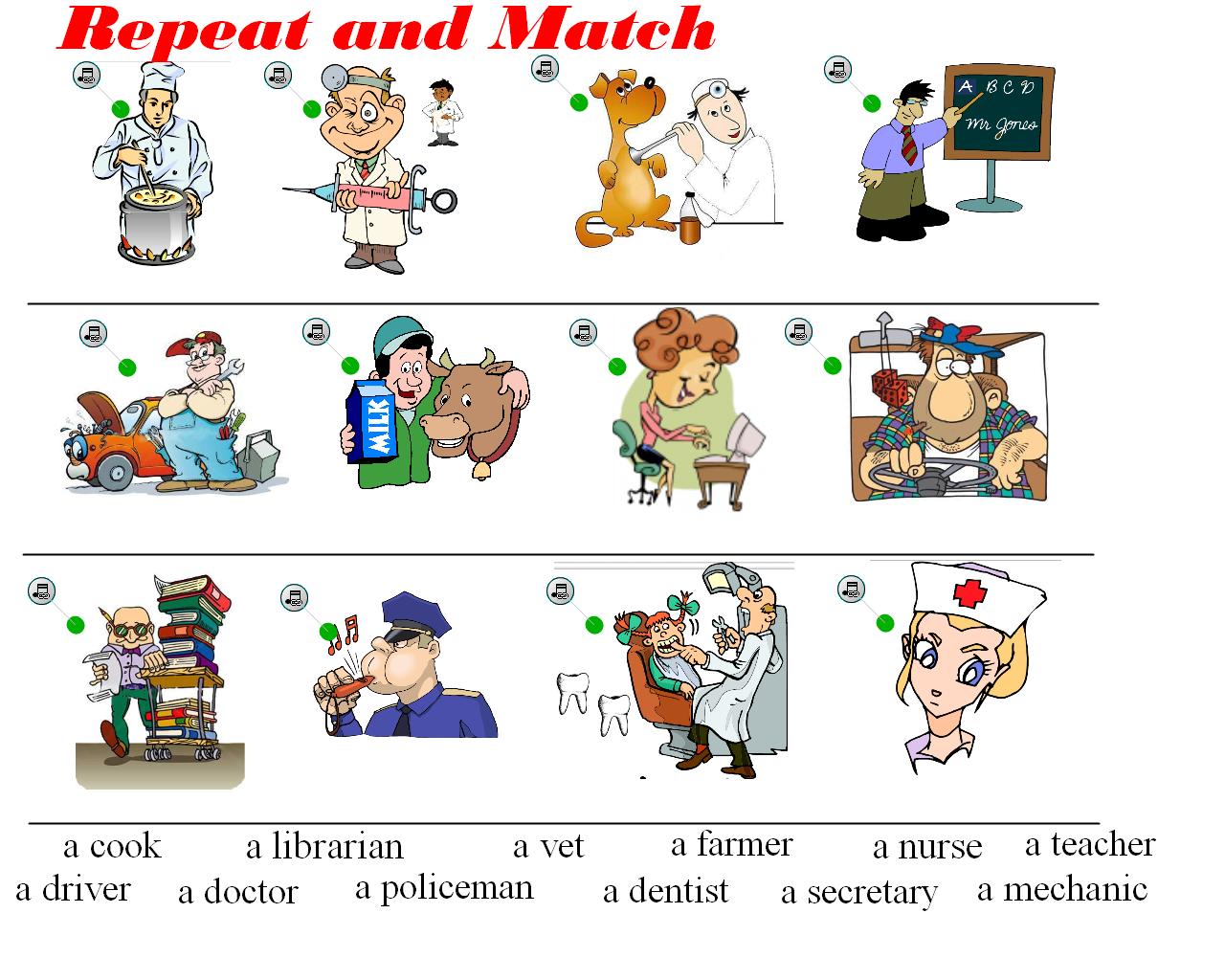 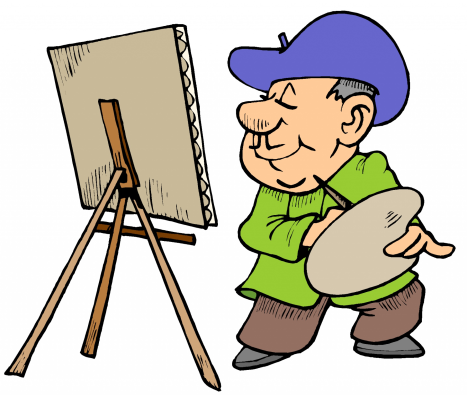 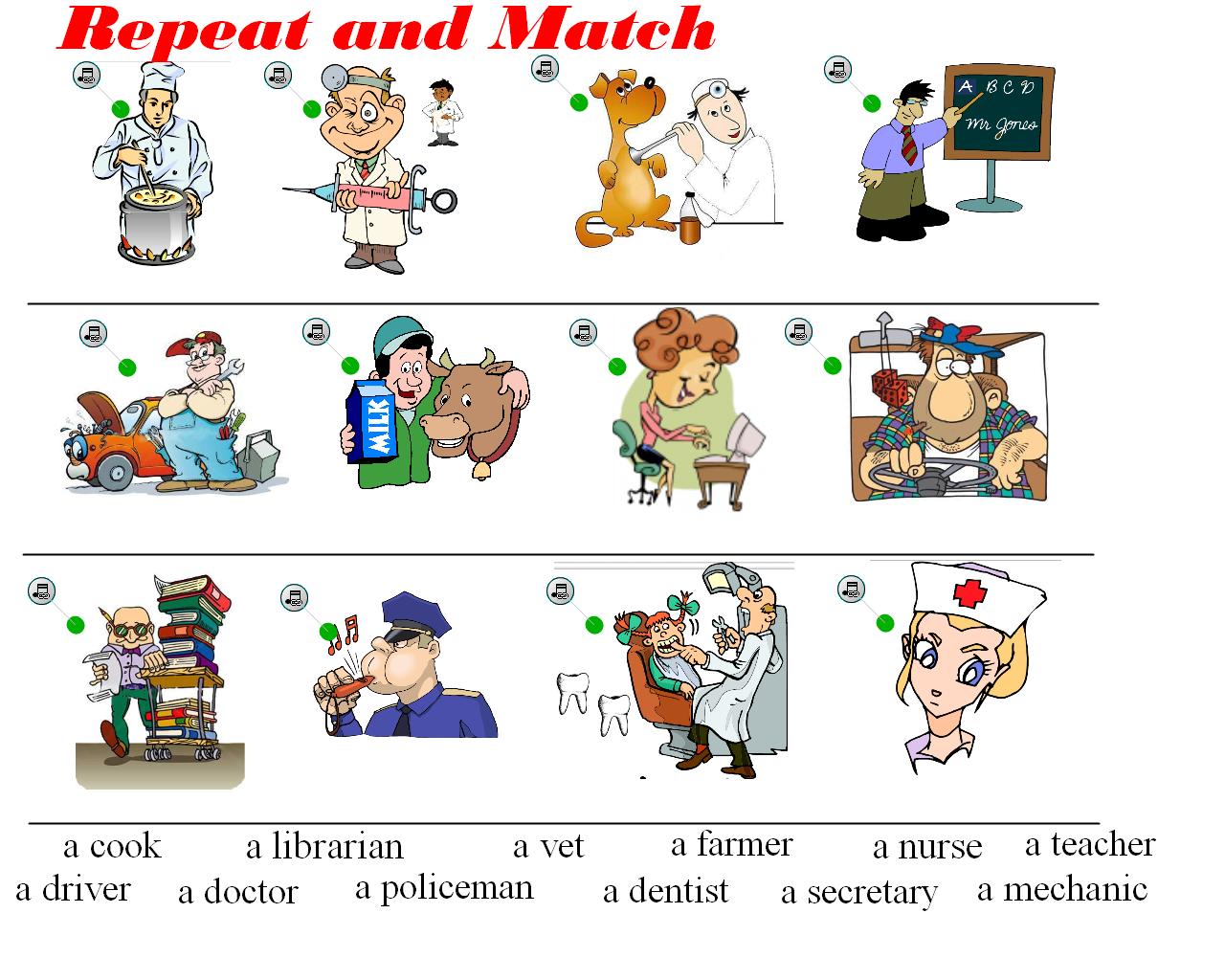 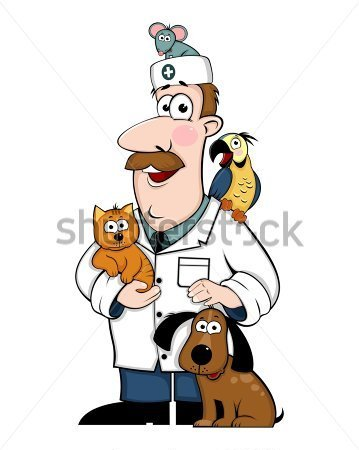 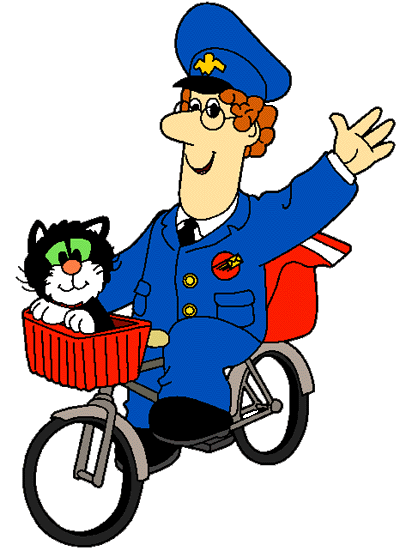 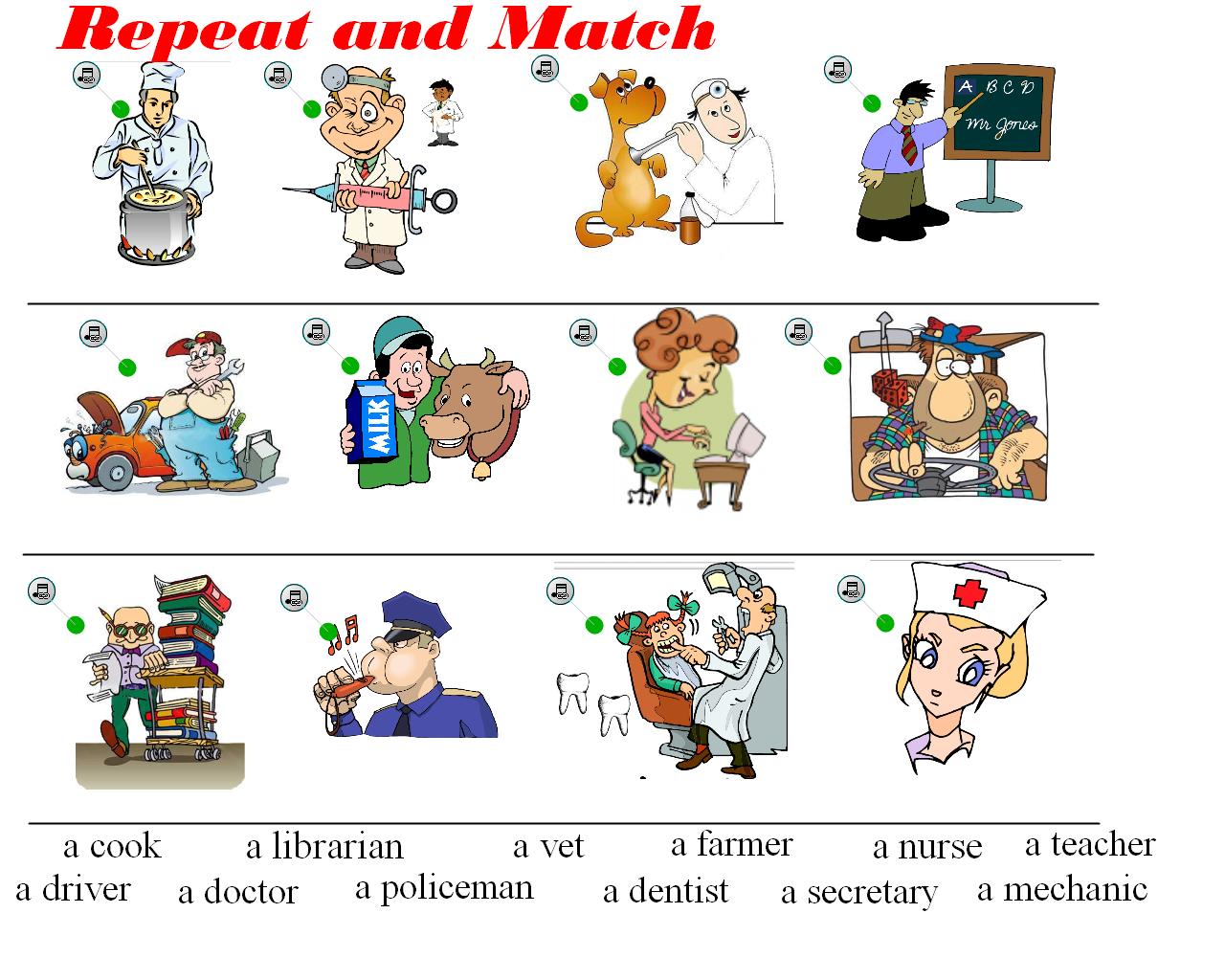 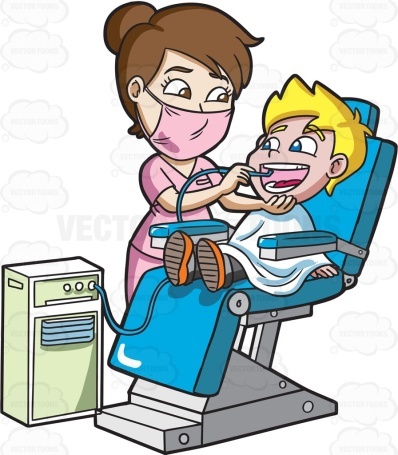 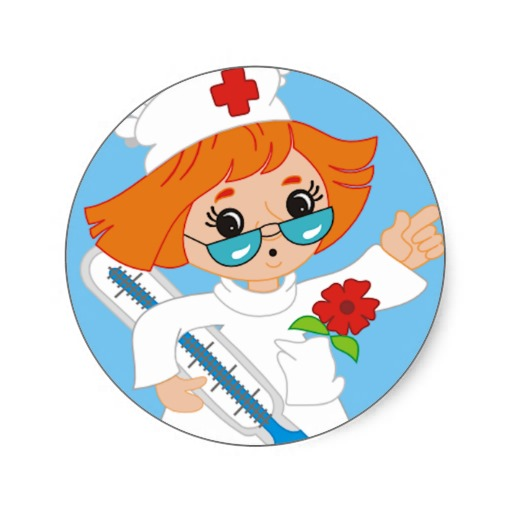 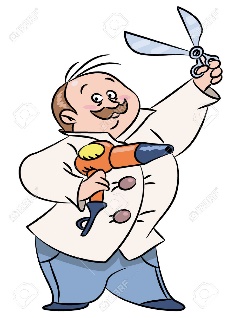 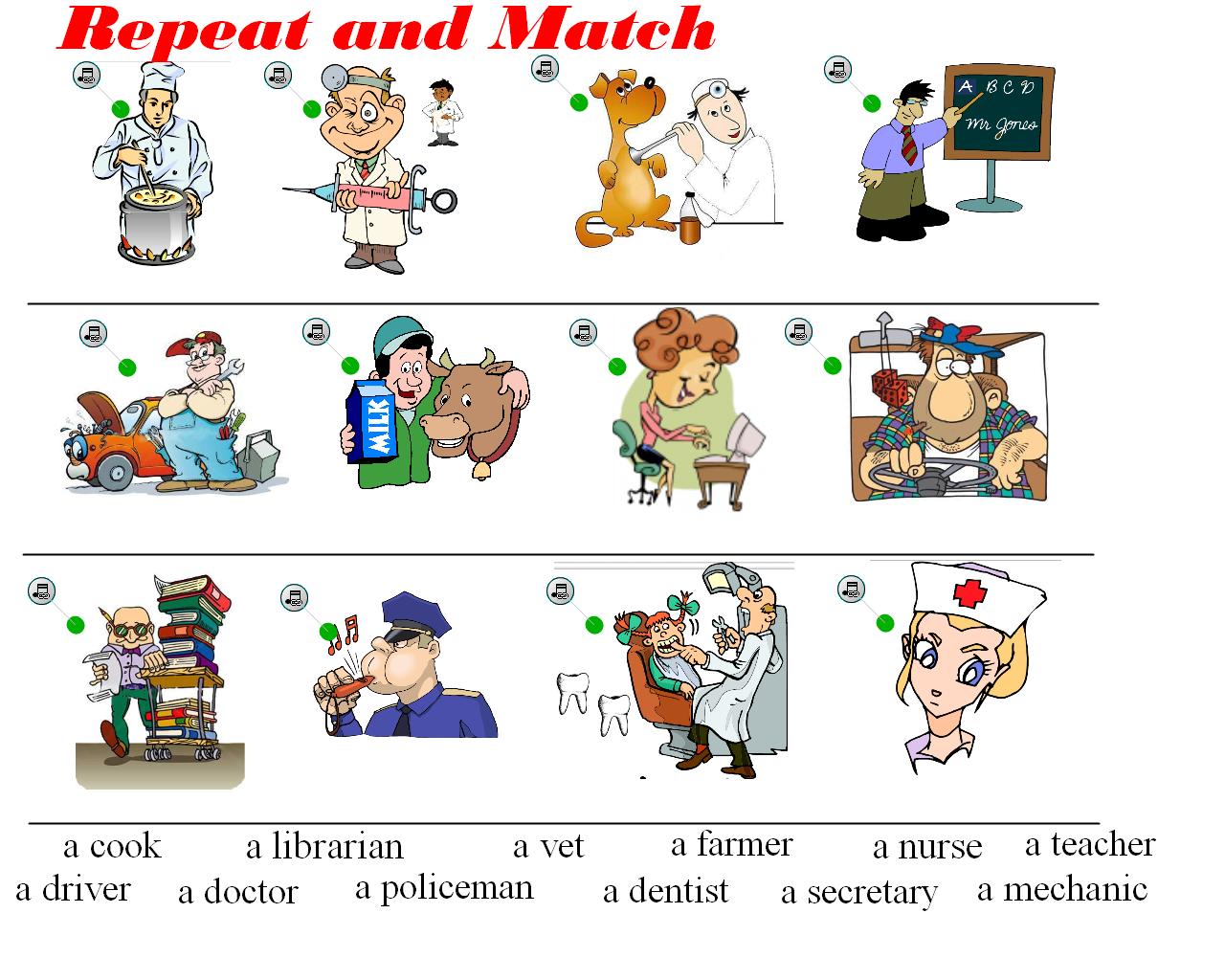 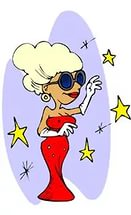 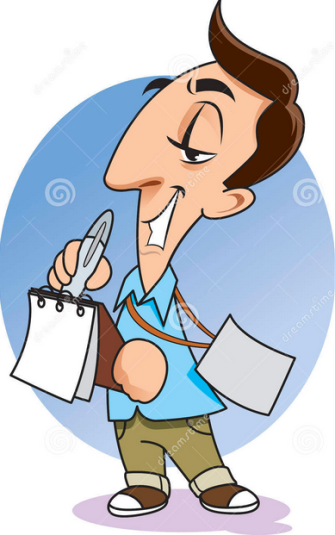 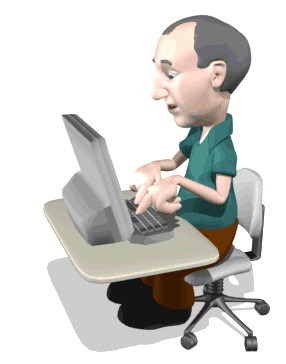 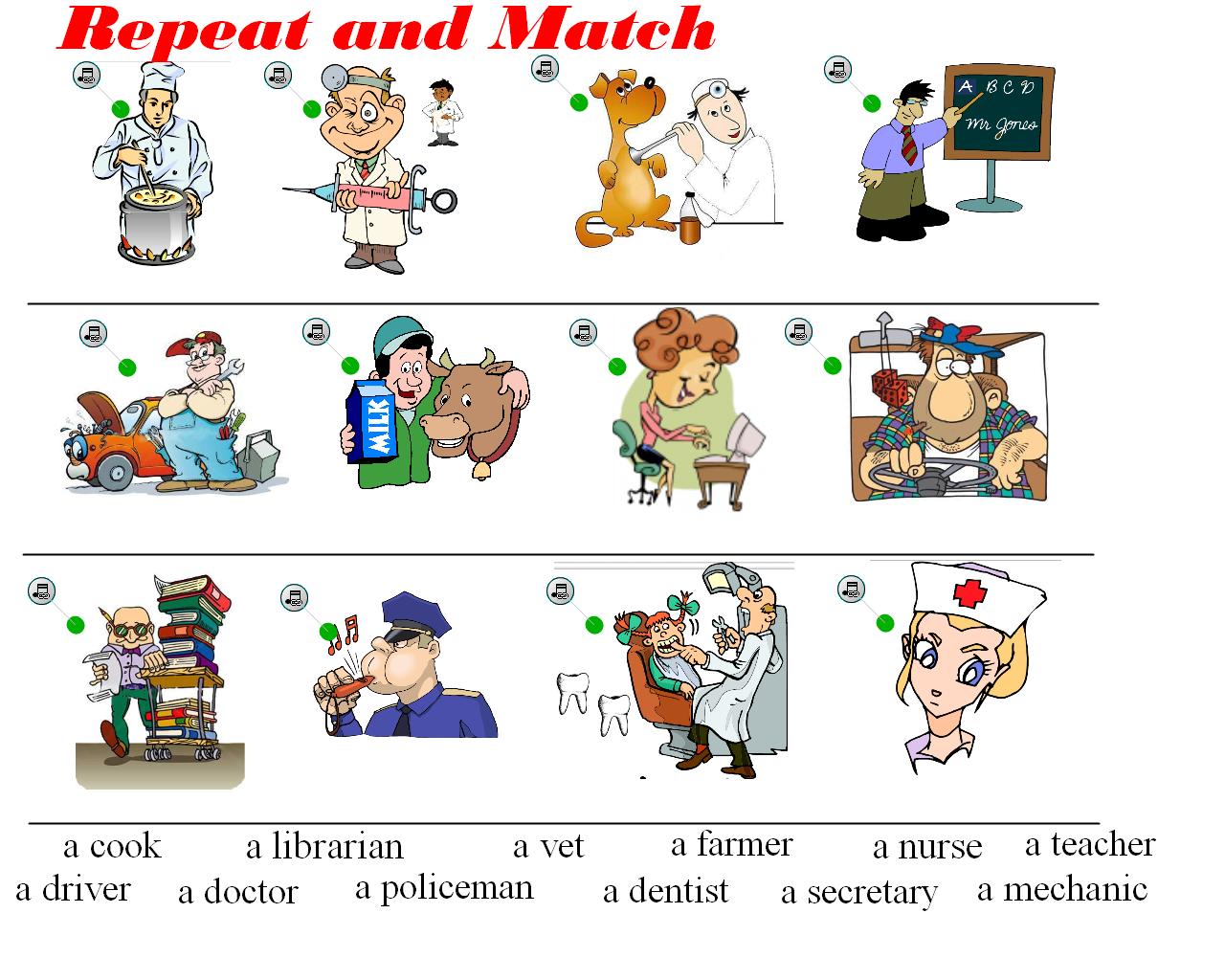 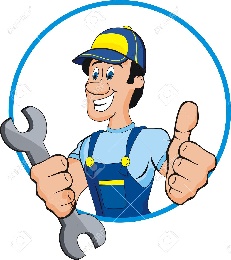 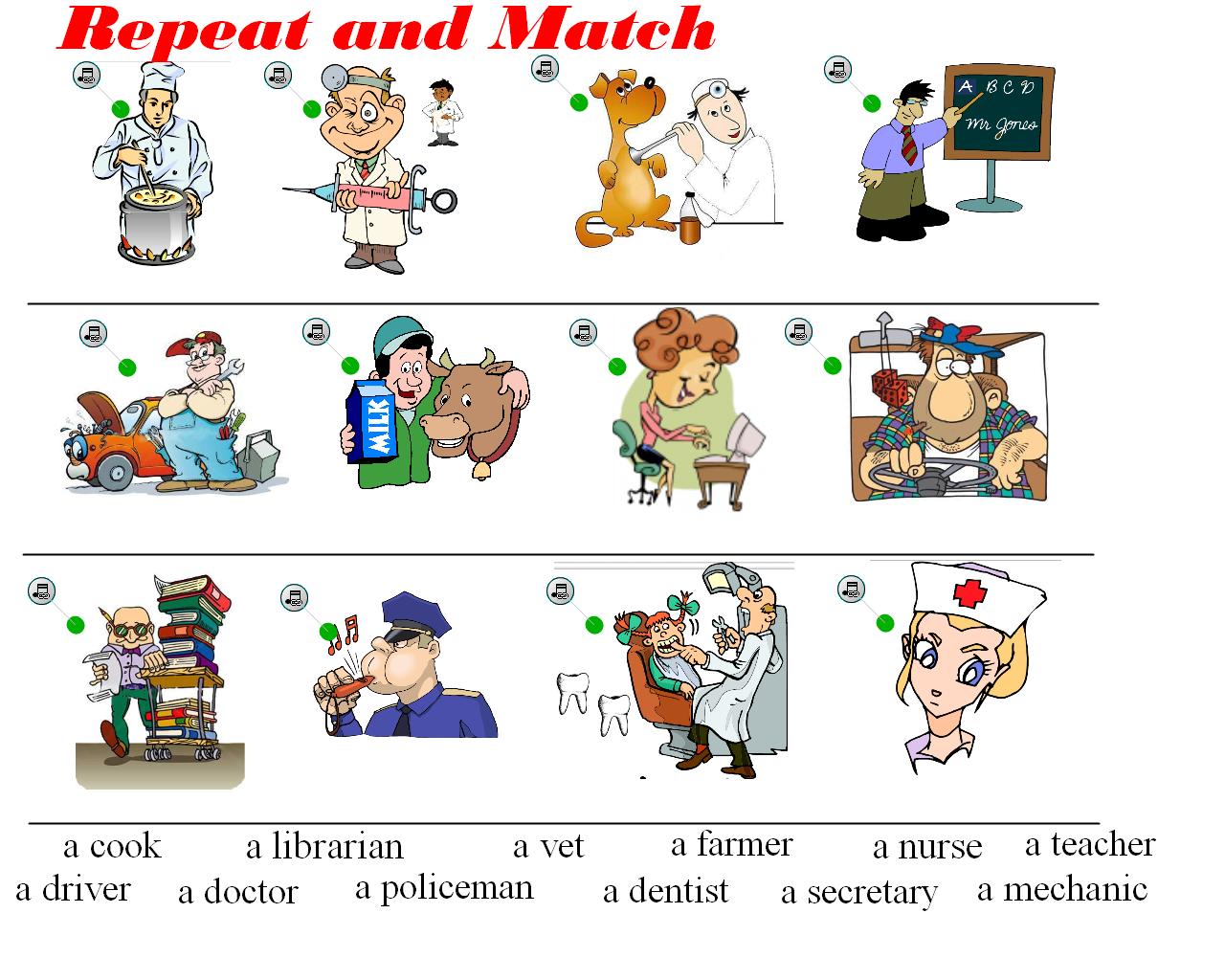 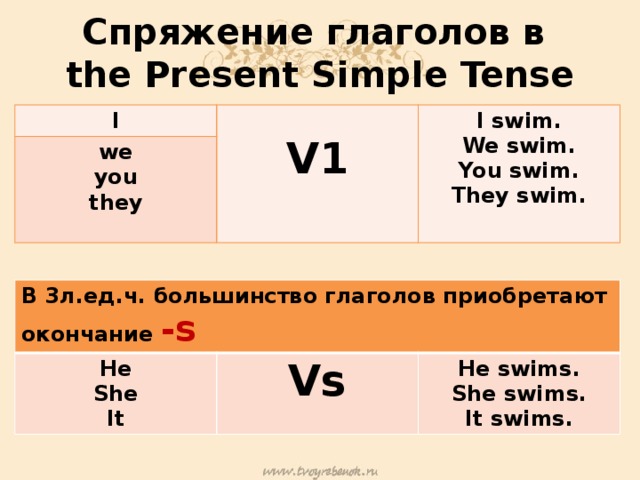 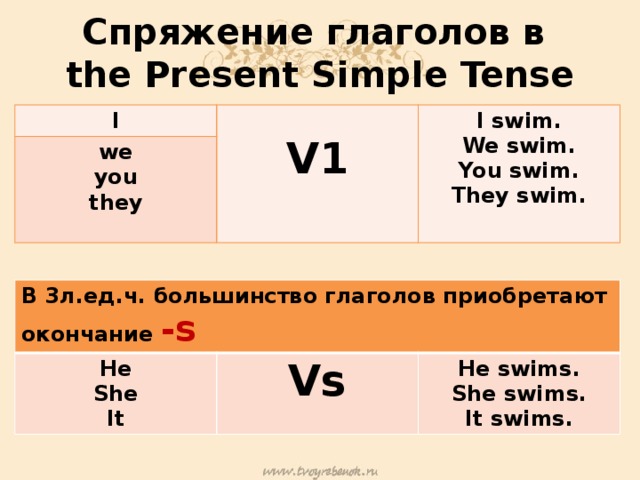 Version 2. The Place of Working. Work in pairs. Where does a (an) ___ work?
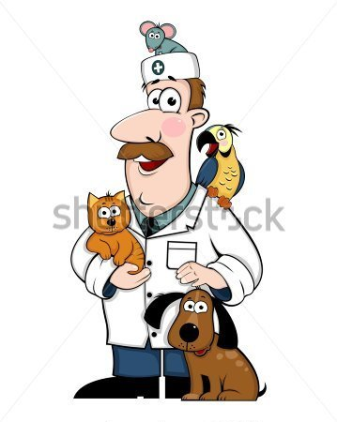 -S (-ES)
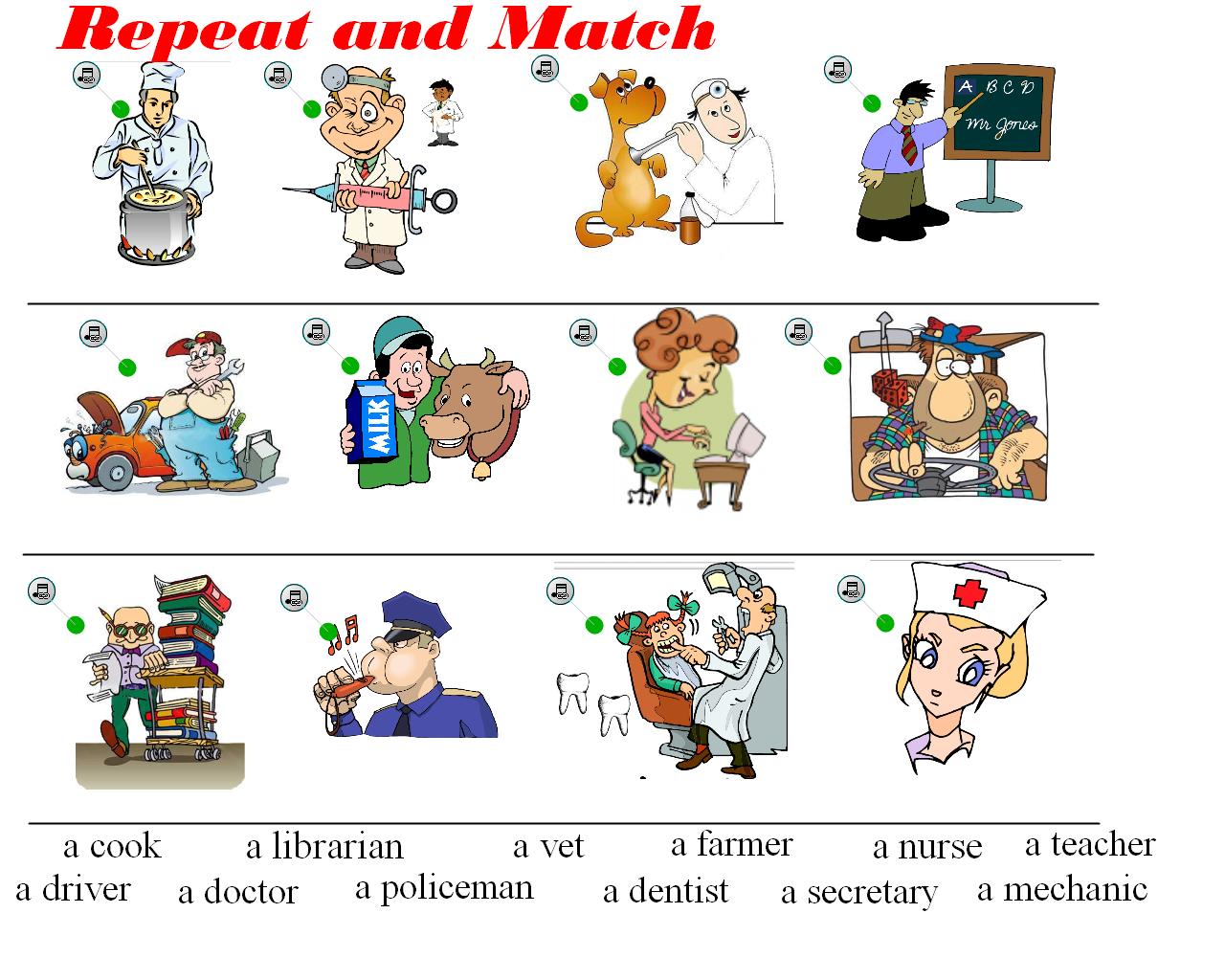 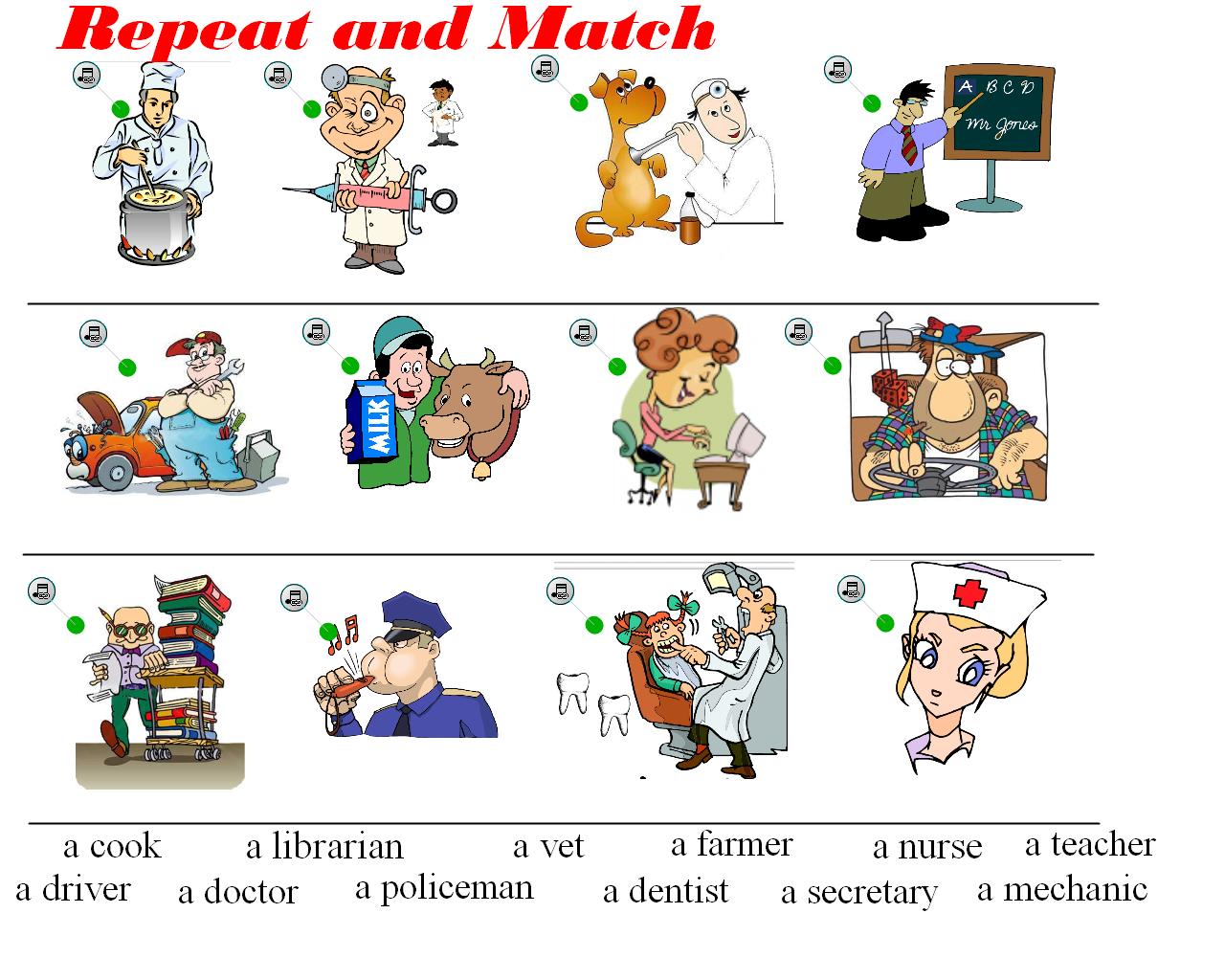 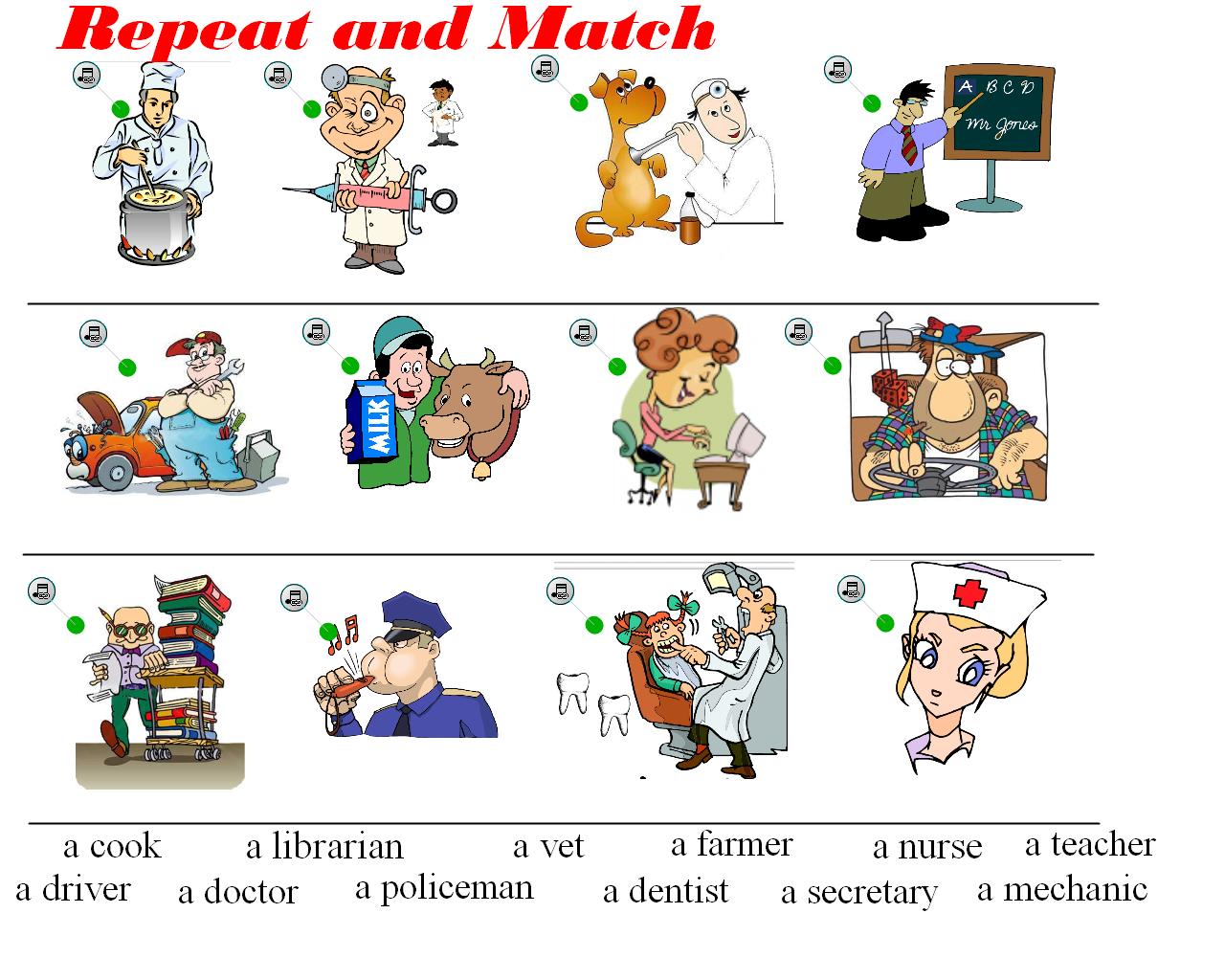 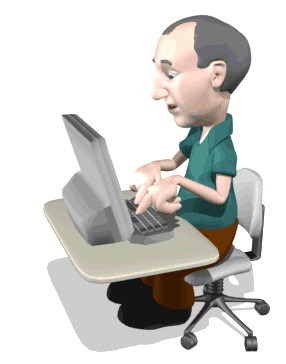 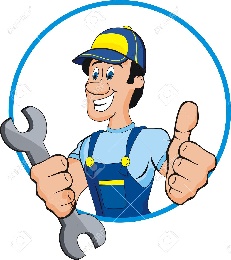 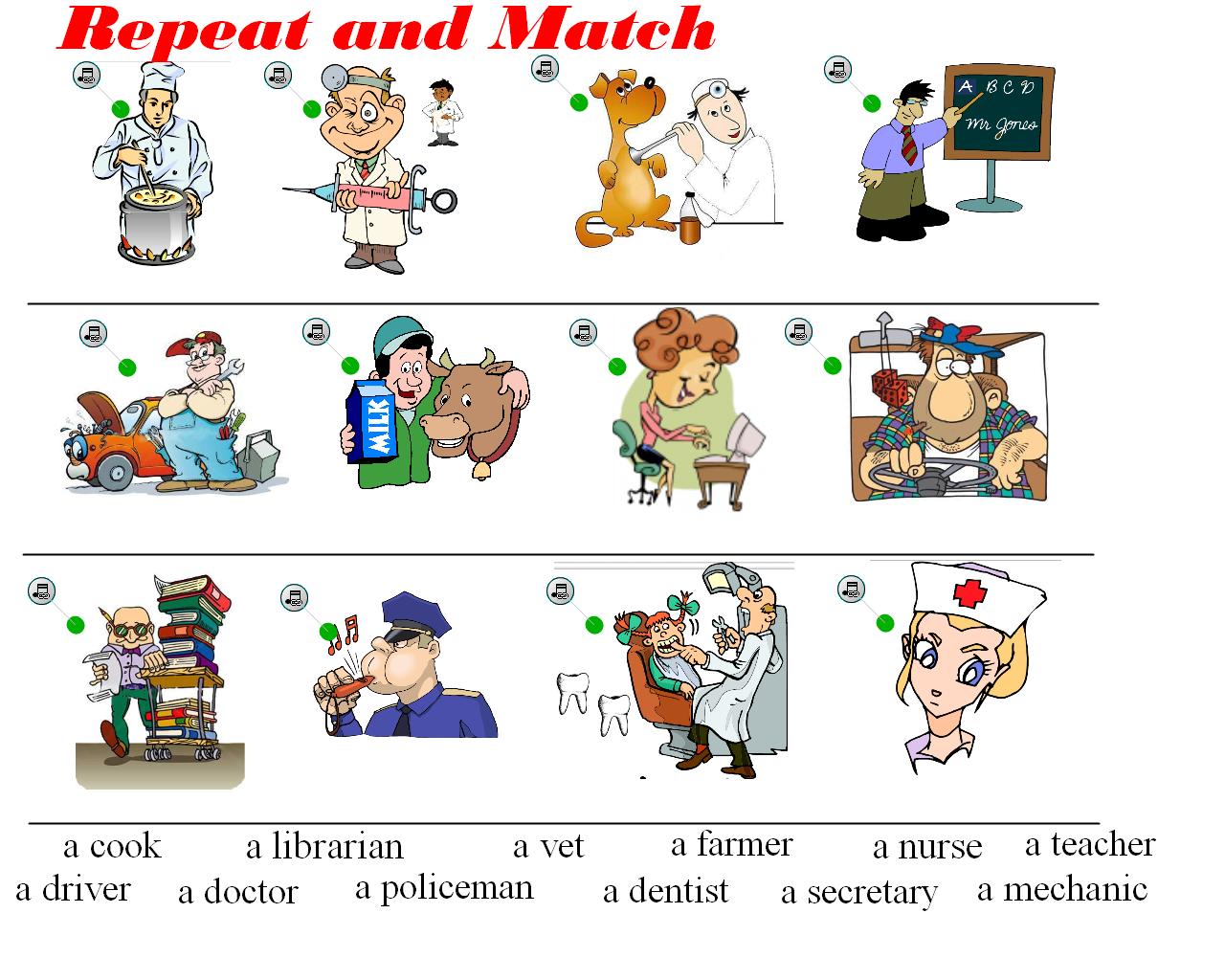 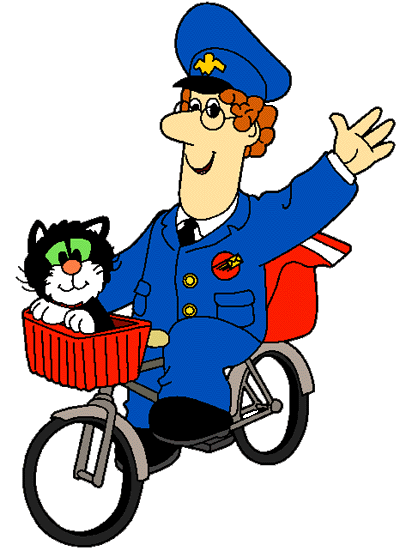 Version 3. The Activities They Do. Try to guess
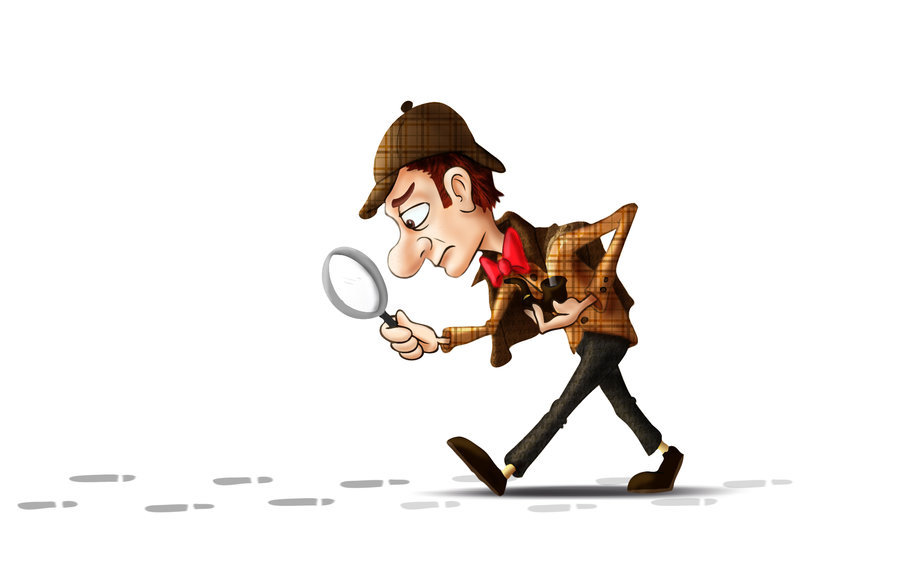 teach children
 catch burglars
 help sick people 
 help sick animals
 repair teeth 
 repair a car
 bring letters
 drive a car 
9.   make cakes 
10. take care of children
11. take care of animals
12. літати в небі
13. подавати їжу
14. грати у фільмі
15. продавати речі
16. друкувати листи
17. розробляти програми
18. робити зачіску
19. брати інтерв'ю
a
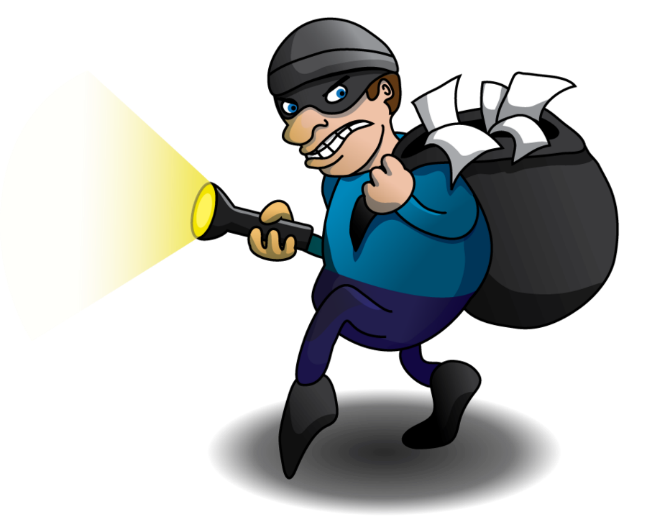 Fill in with the name of a profession:
nurse
A _____________ helps the doctor.
A _____________ catches burglars.
A _____________ types letters and makes coffee for her boss.
An ___________ works in the theatre.
A ____________ helps sick animals.
A _____________ repairs cars.
A _____________ brings letters.
A _____________ repairs teeth.
police officer
secretary
actress
vet
mechanic
postman
dentist
-S (-ES)
The activities they do. Fill in with a correct word-combination:
works in the theatre and acts in the films.
An actress ________________________________________.
A librarian ______.
A hairdresser _______.
A waiter _______.
A pilot _______.
A reporter ______.
A cook ______.
A nurse ______.
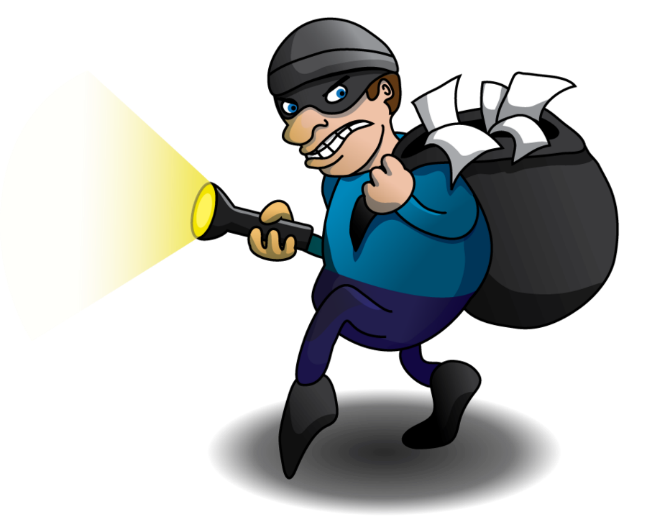 n
Fill in with: to help / to teach / to cook / to make/ to grow/ to bake  and match with the correct sentence.
-S (-ES)
makes
She ________________ a hairstyle.
He ________________ sick animals.
She ________________ children at school.
She ________________ bread.
He _________________fruit and vegetables.
She ________________ dinner.
She is a teacher.
She is a hairdresser.
He is a farmer.
She is a cook.
He is a vet.
She is a baker.
helps
teaches
bakes
grows
cooks
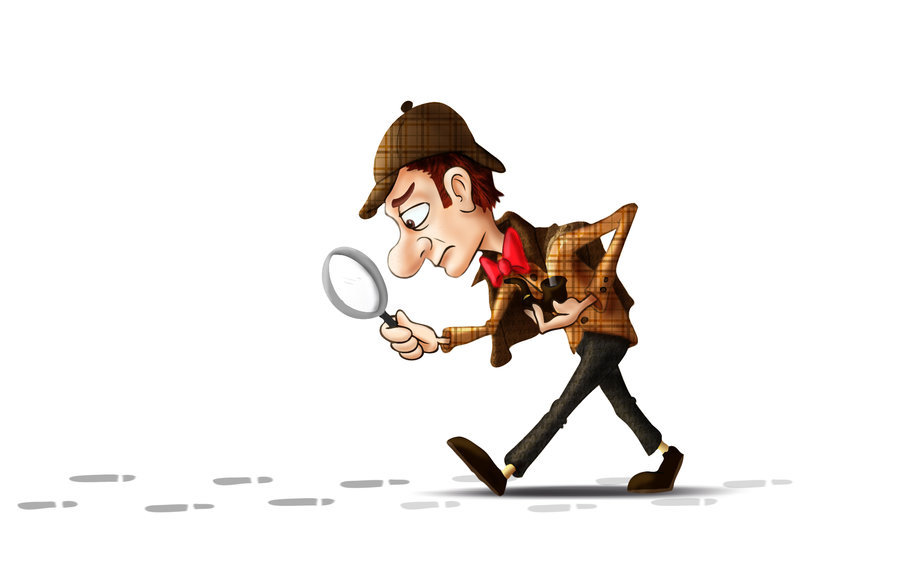 Version 4. Your Parents’ Help. Speaking. Game ‘An Interpreter’
У тебе є родина?
Вона велика чи маленька?
Як звуть твого тата?
Скільки йому років?
Хто твій тато?
Де він працює?
Як звуть твою маму?
Скільки їй років?
Хто твоя мама?
Де вона працює?
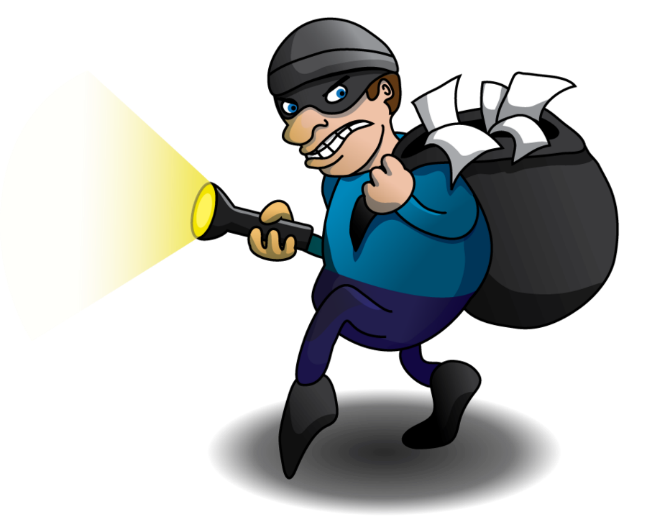 d
Speaking. Work in Pairs. Talk with your friend about your family members’ professions.
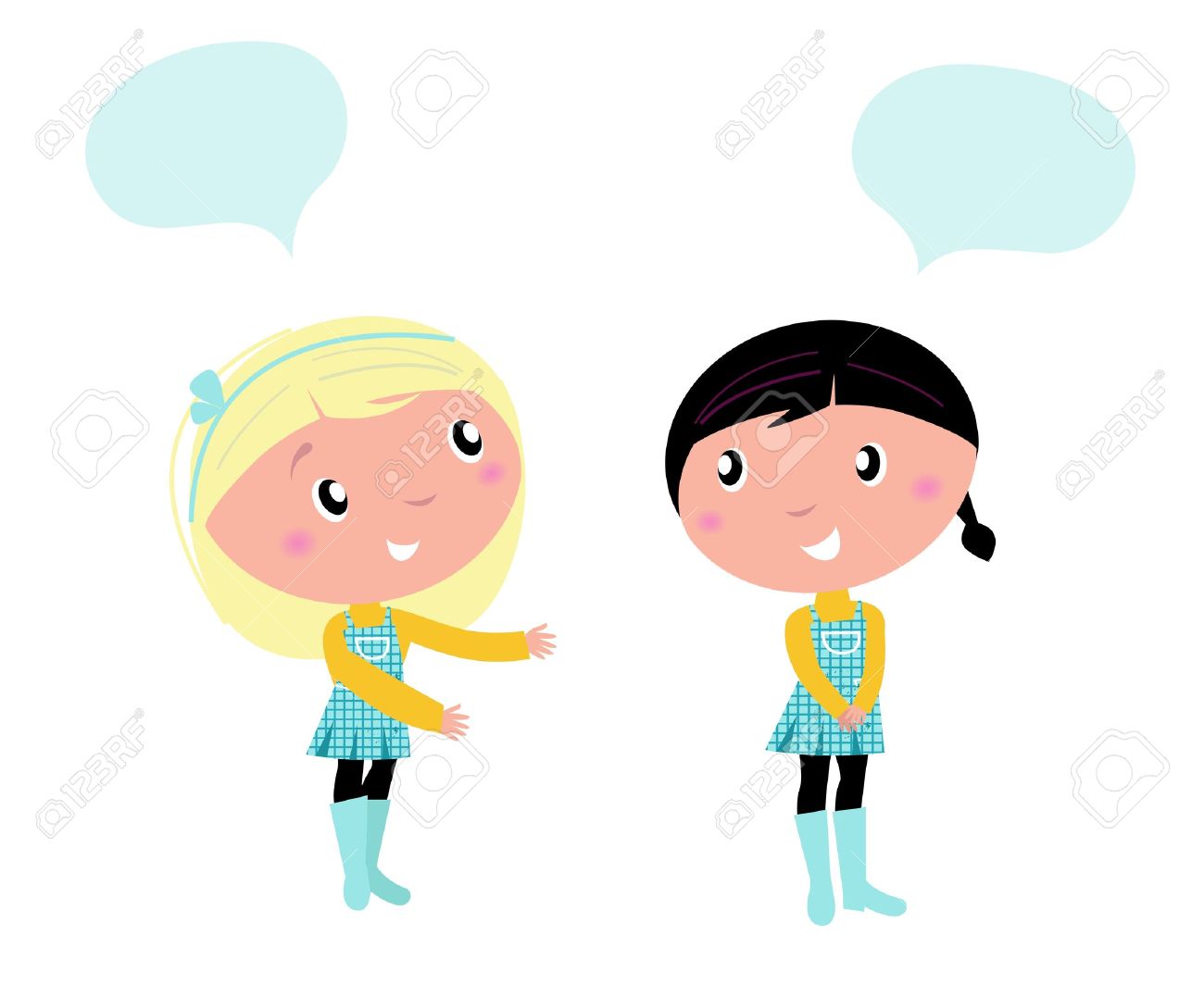 i
Checking the hometask. Project Work. A story about parents’ professions.
e
Talk with your friends: I’m going to be a pilot because I like fast travels. A pilot flies in the sky and travels a lot.
What are you going to be and why?
I’m going to be a ___ because
 I like ___. A ____ ____.
s
Work in Groups. Making a short story.
There is a puzzle for every group.
1. Make the picture.
2. Write a story  to describe it, then read it.
Meet  ____________.
__________ is a ___________.
He / She works ____________.
She / He ___________.
As you see, there are a lot of different professions in the world. What profession is the most important and why?
I guess (I think) the most important profession is the profession of a ____because _______.
Hometask:
Напишіть декілька речень про найважливішу, на вашу думку професію (2-4 речення).
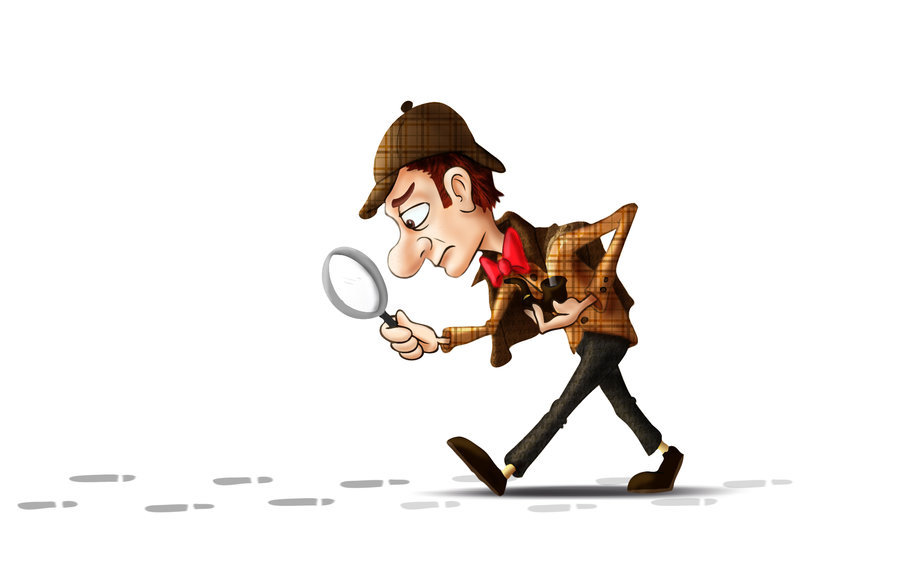 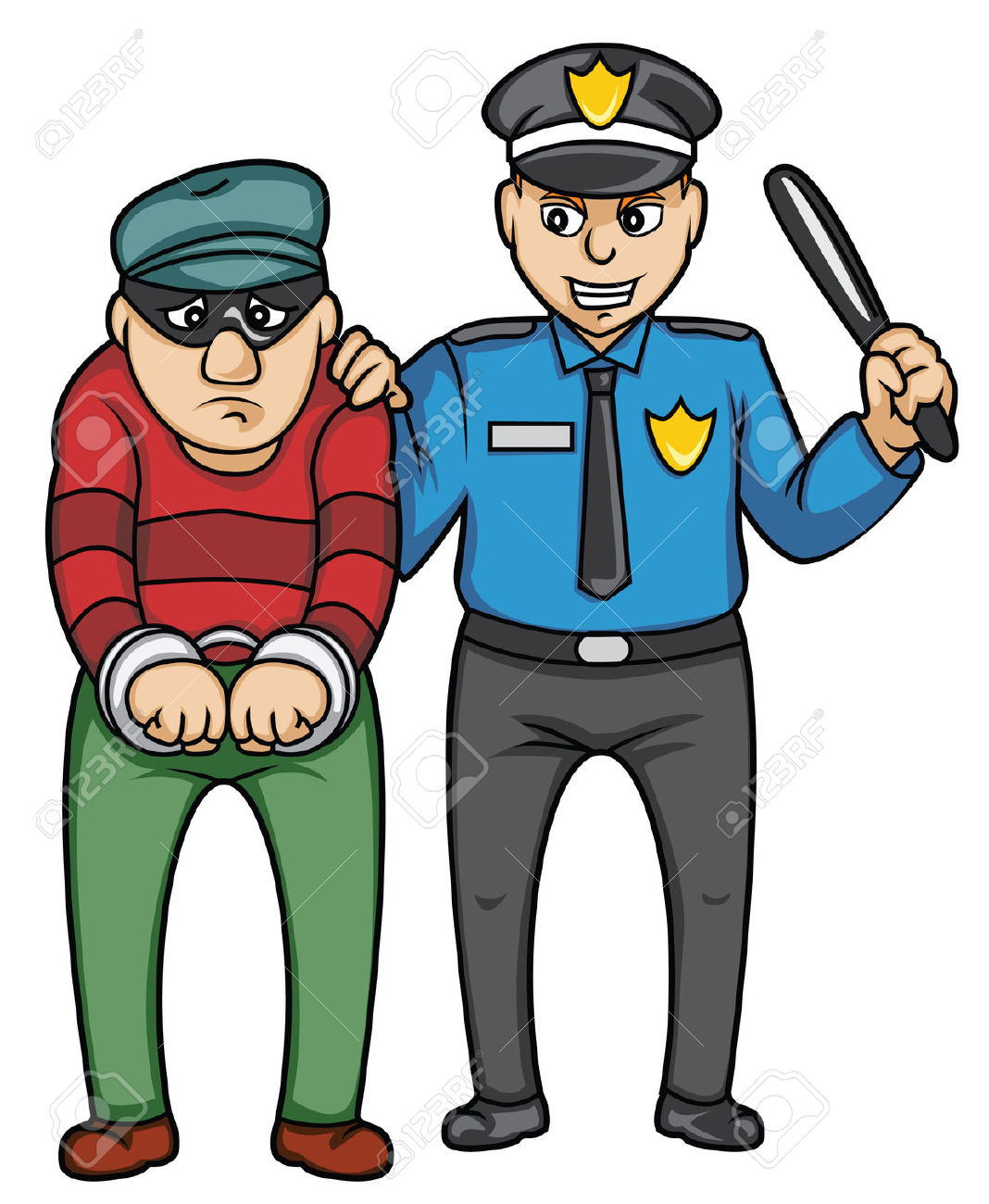 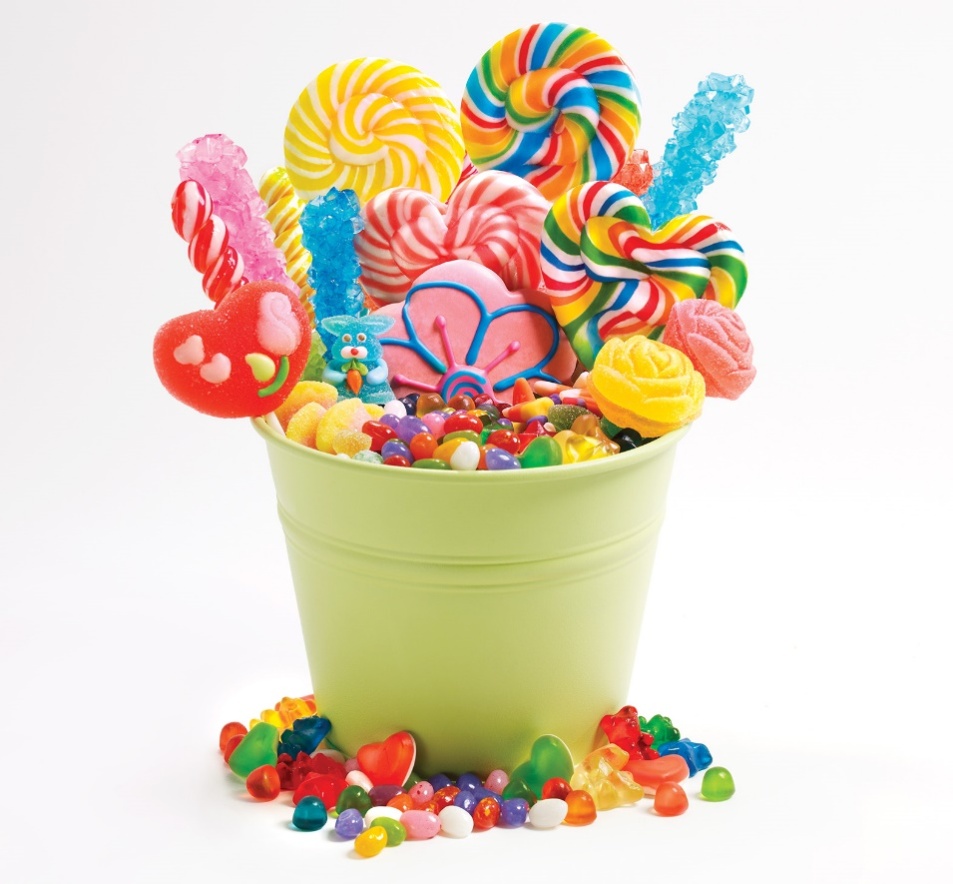 sdicean
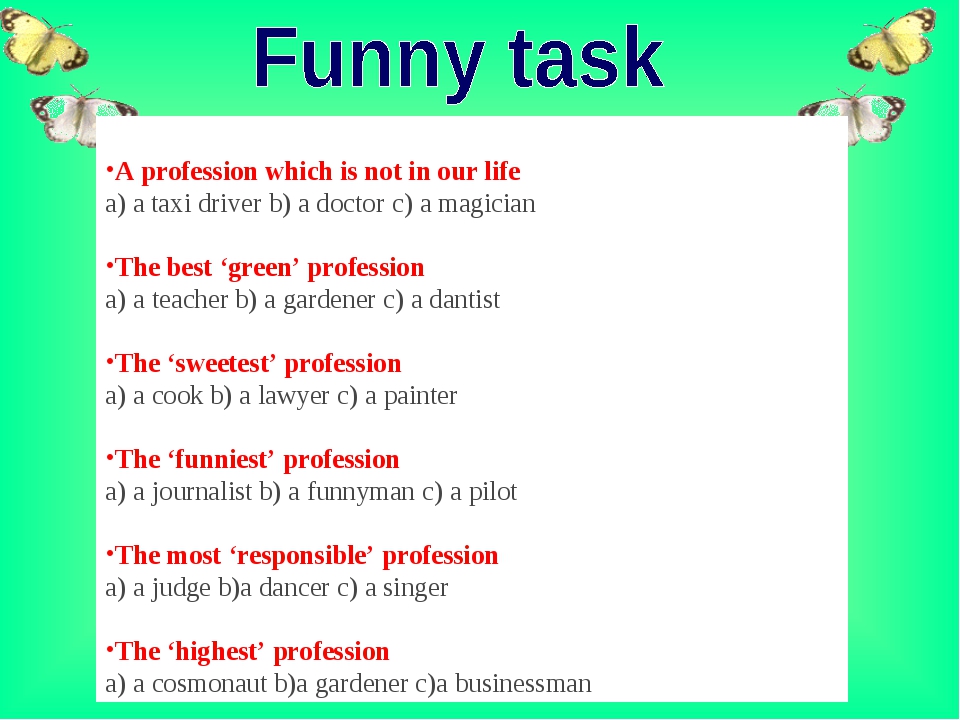